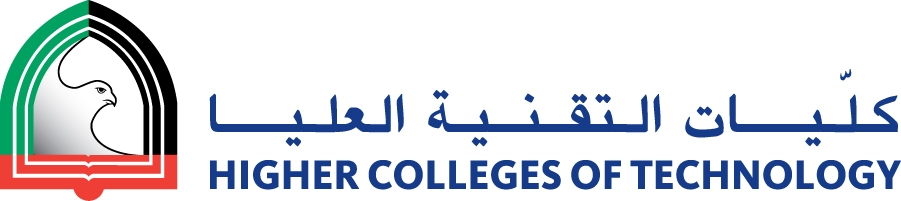 Teaching practice interview
Name: Nada Khalil Bin Took
Course: EPC3403 Practicum 3a 
Instructor: Antoinette Wiseman
Entrance of the school
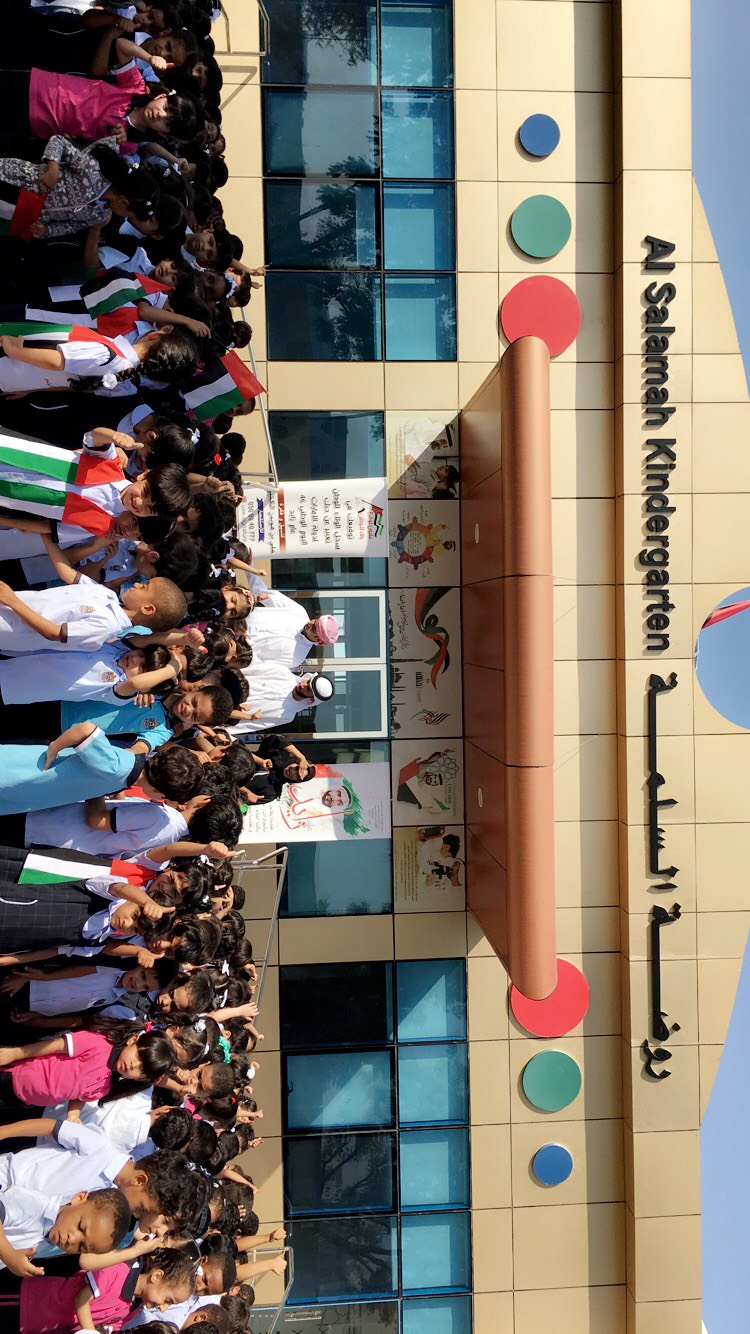 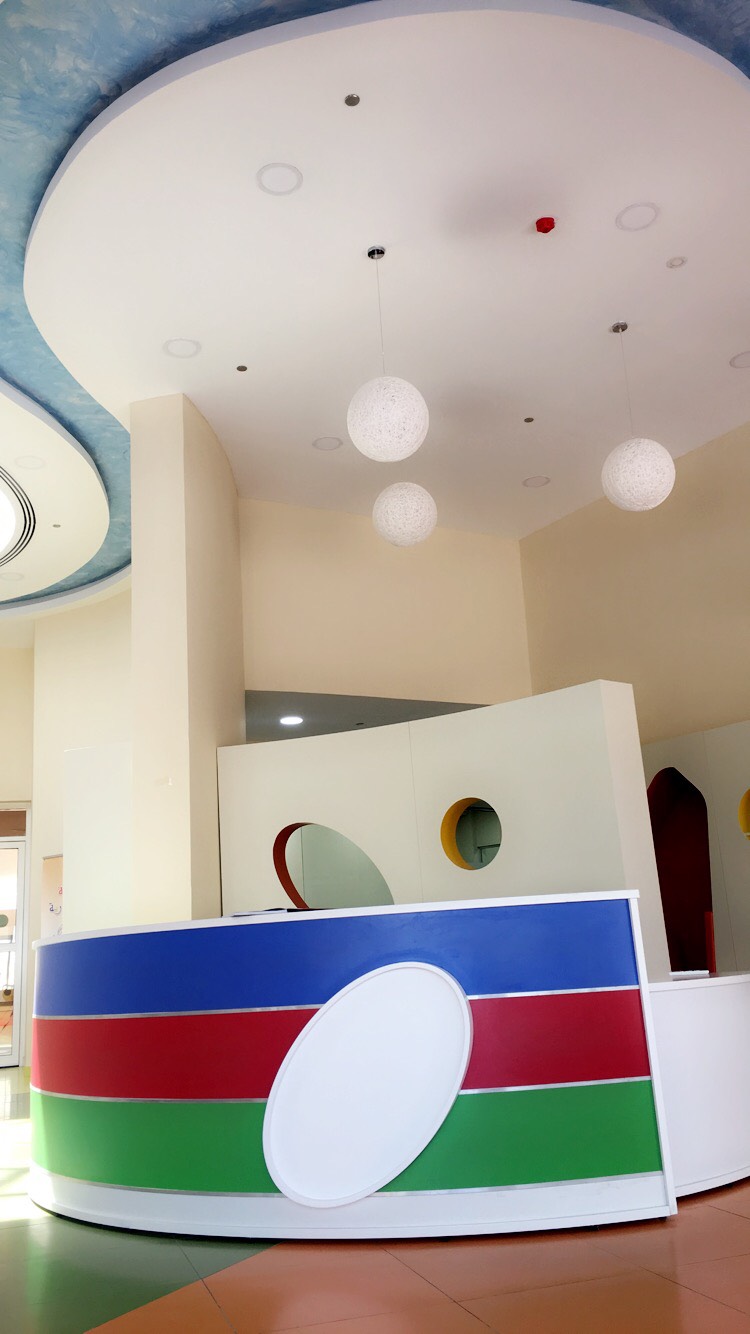 Sections of the school
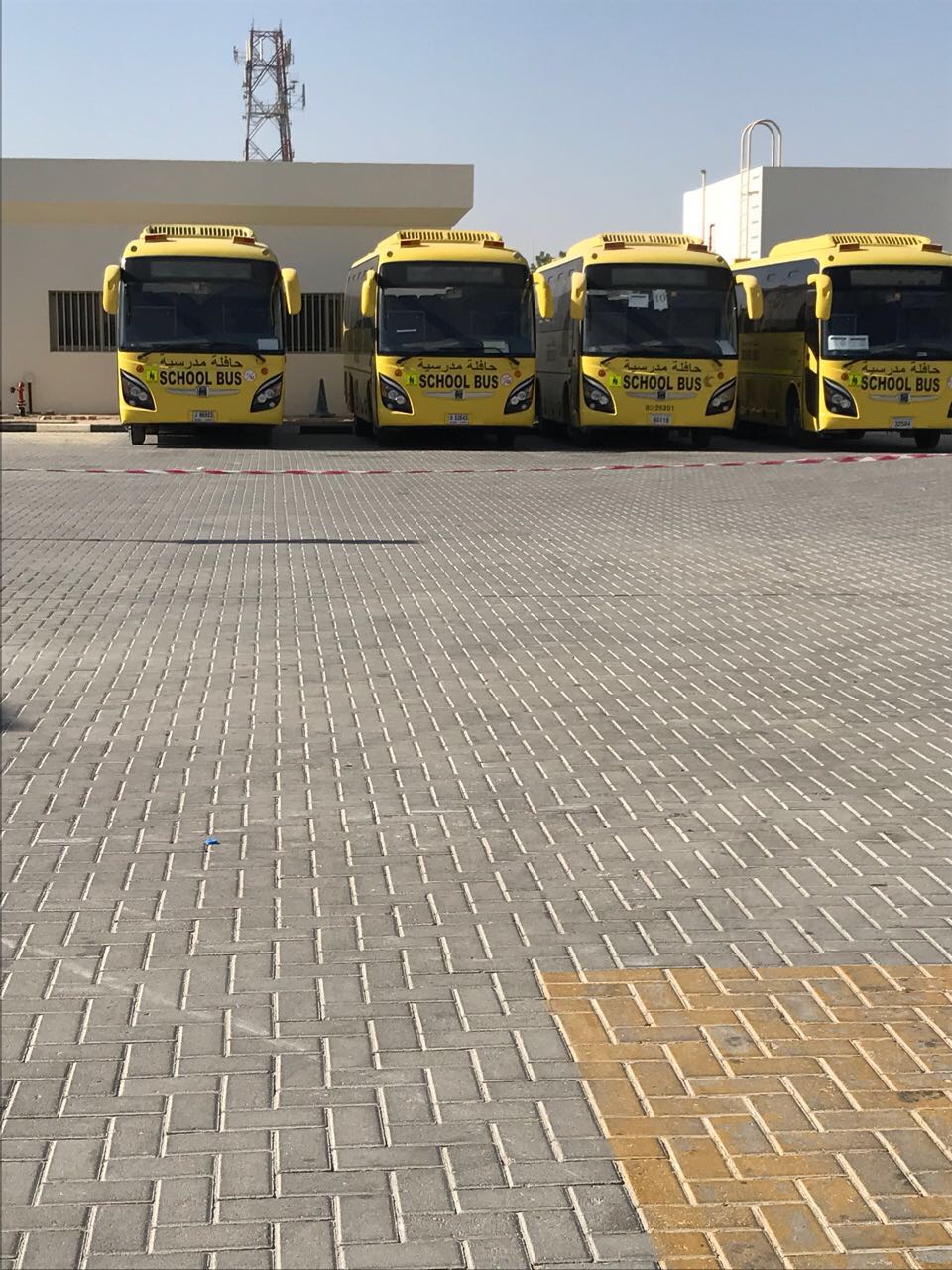 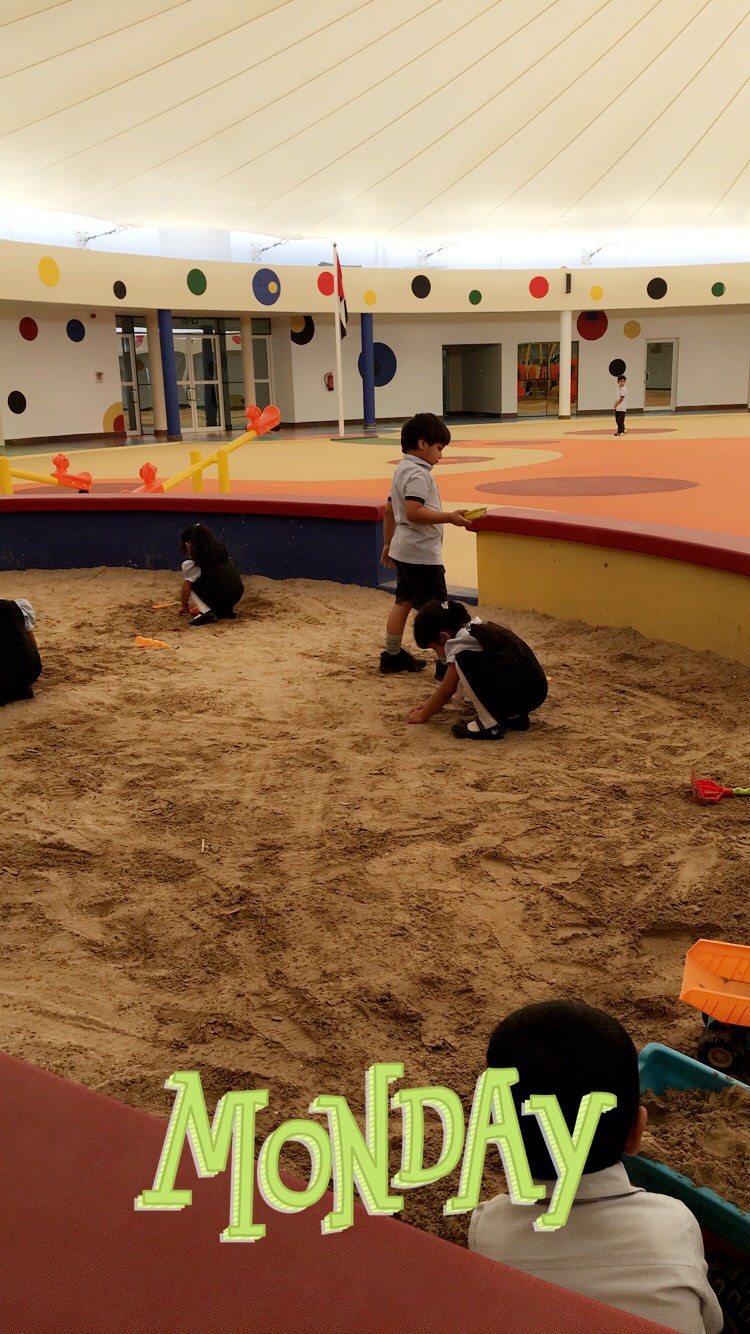 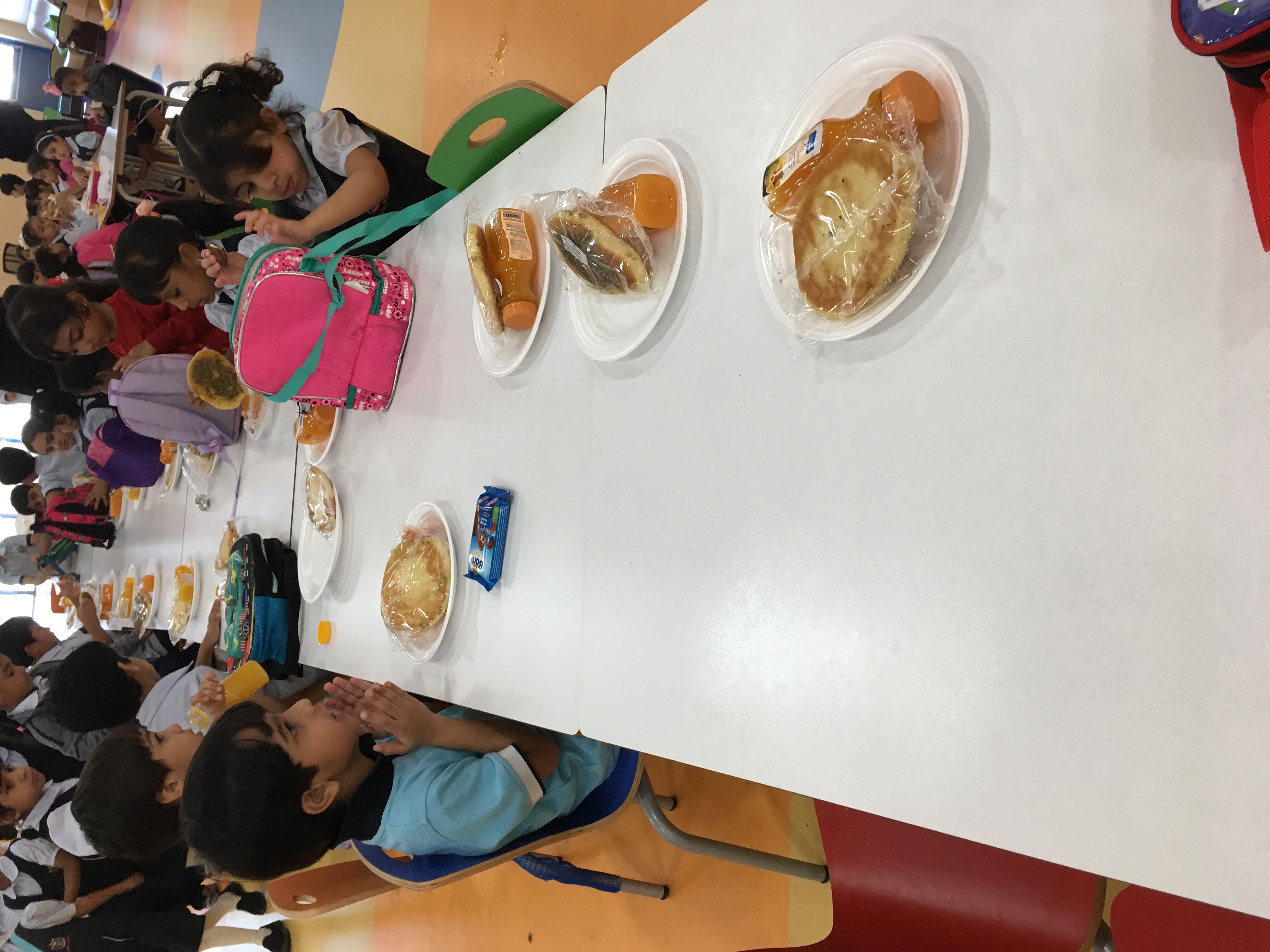 Work activities
Using bottoms to make a butterfly.
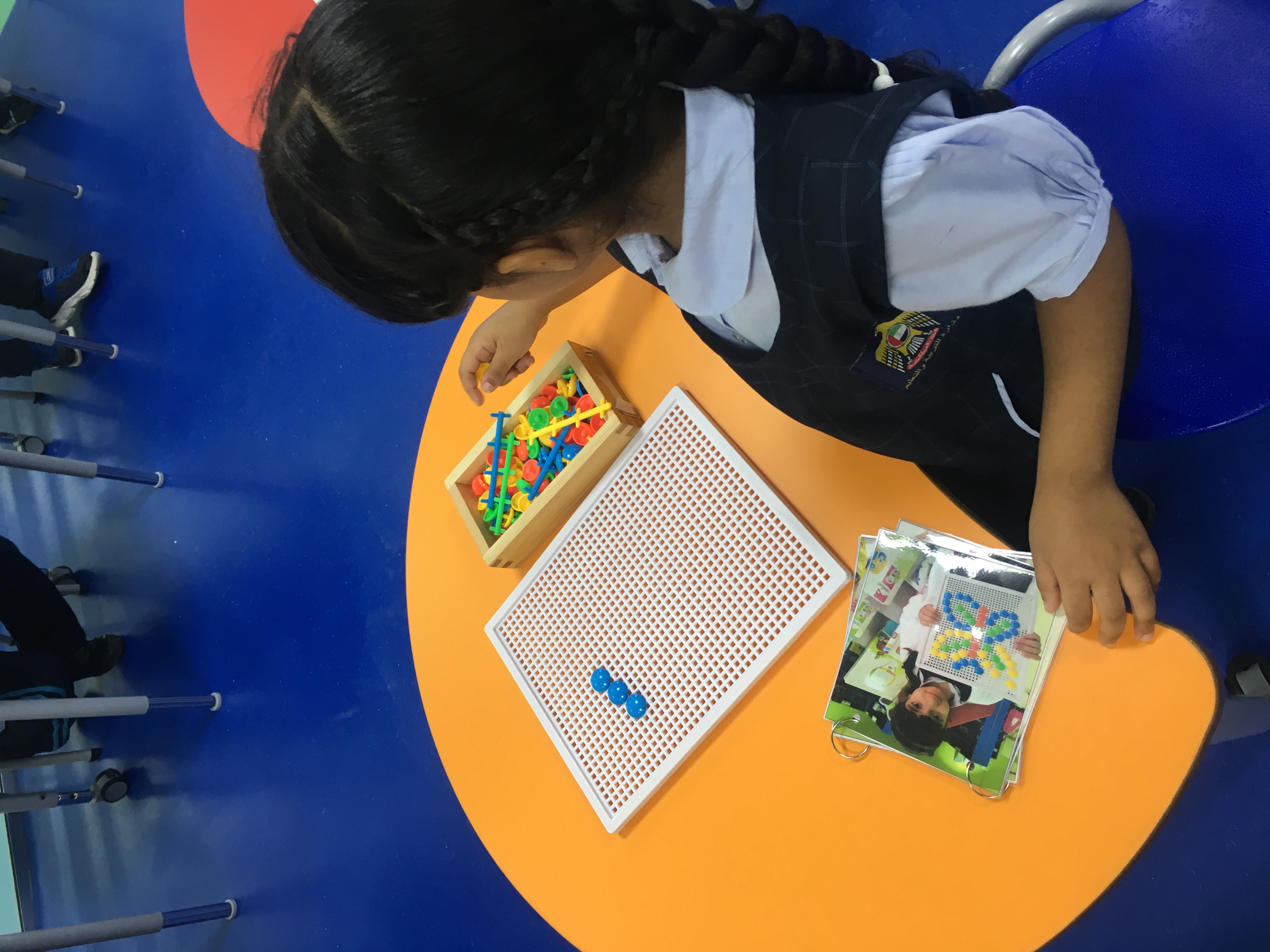 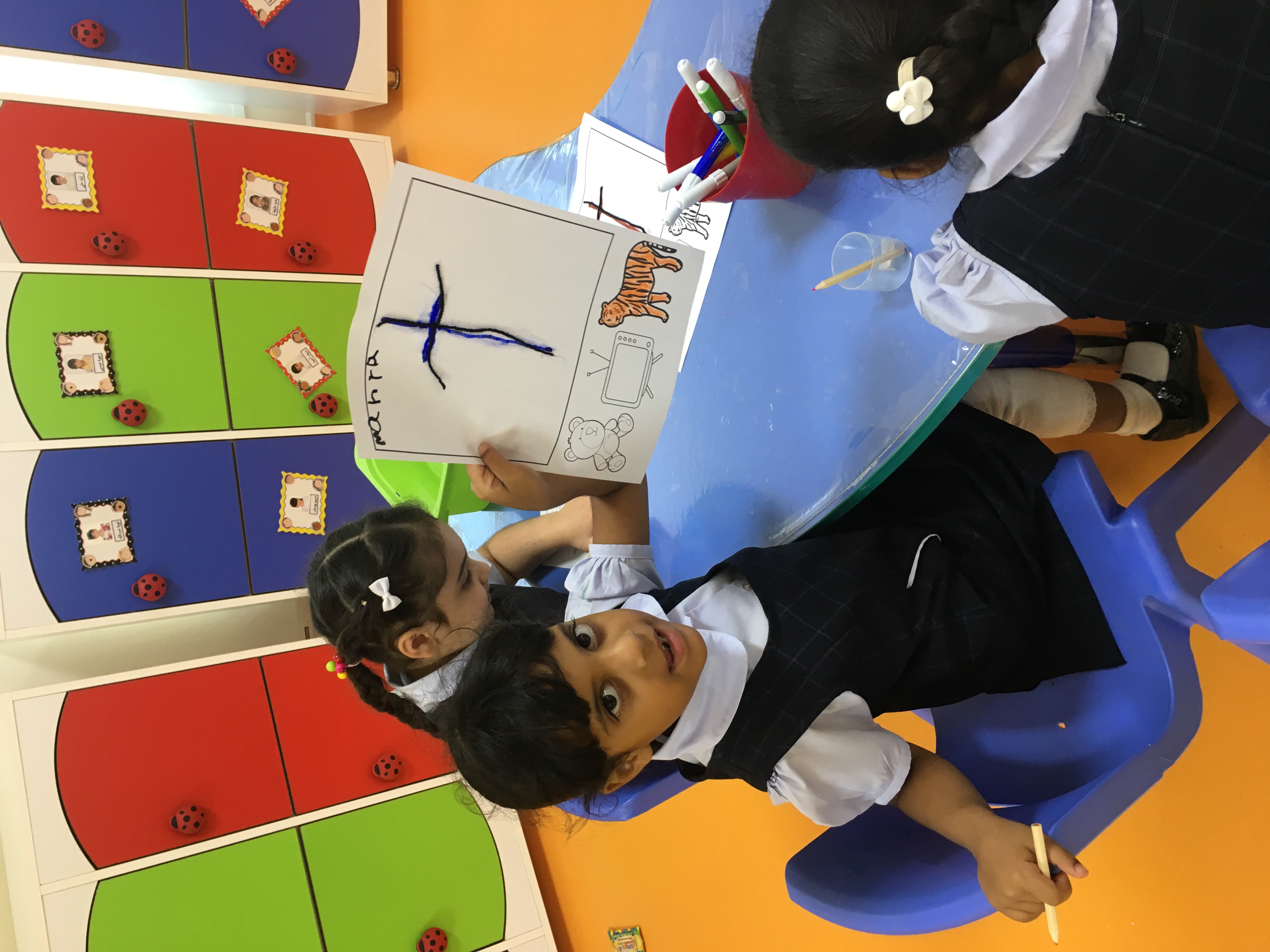 Tracing letter n, glue a thread on it and colour the pictures below.
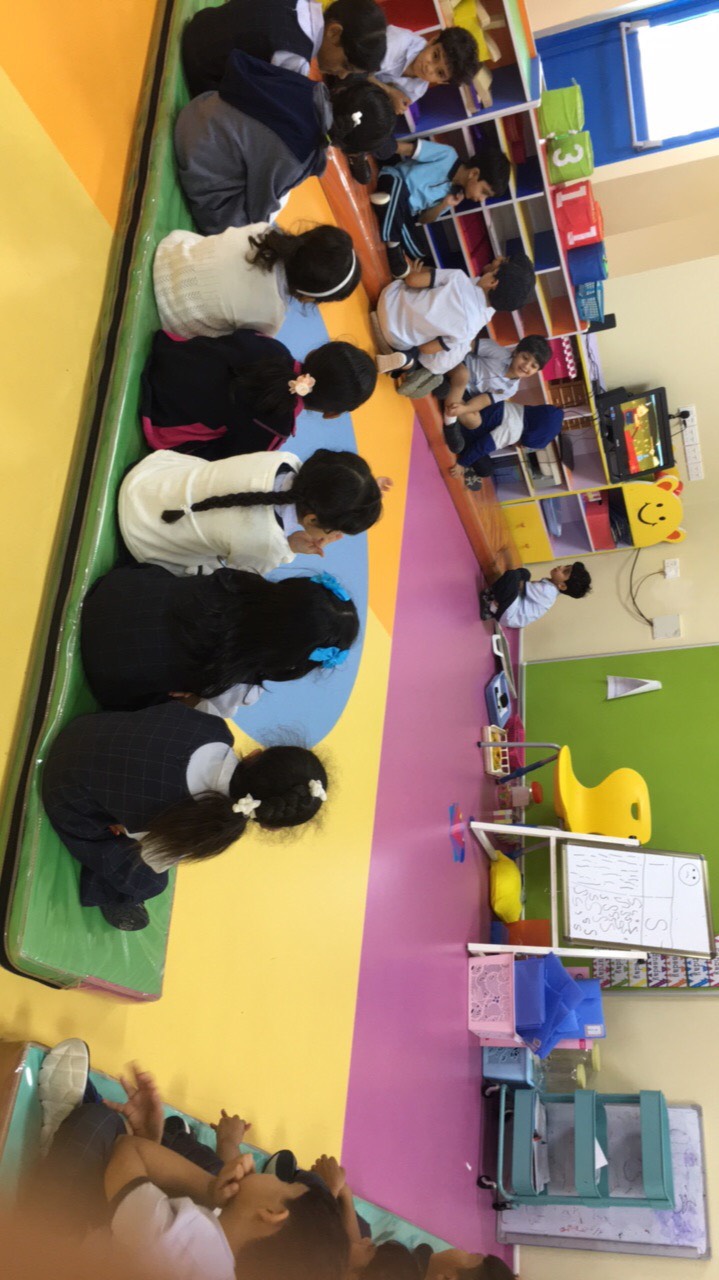 Children interactions